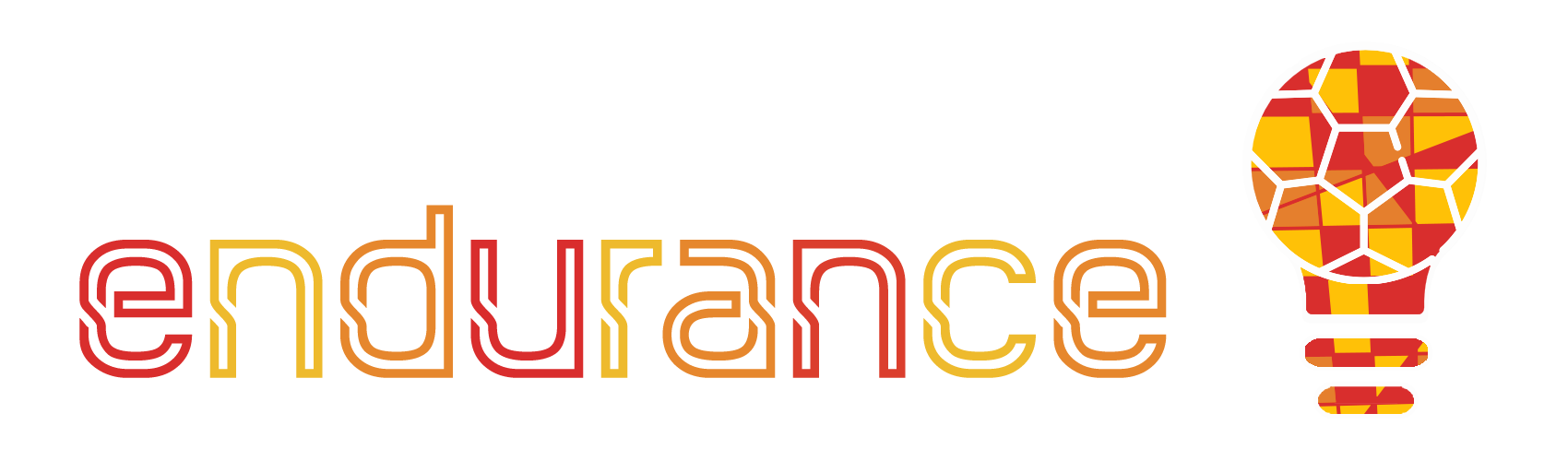 COMPETENCIASDIGITALES
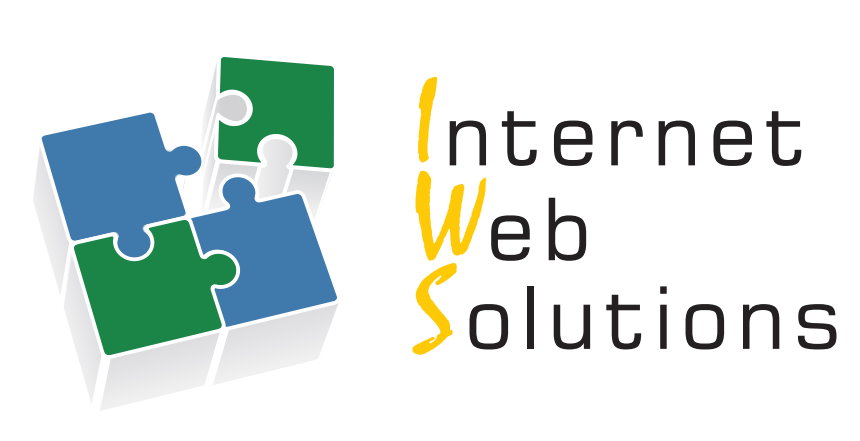 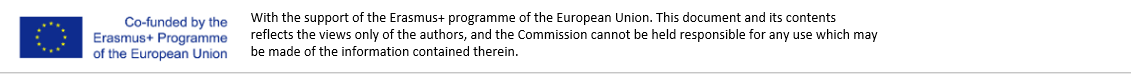 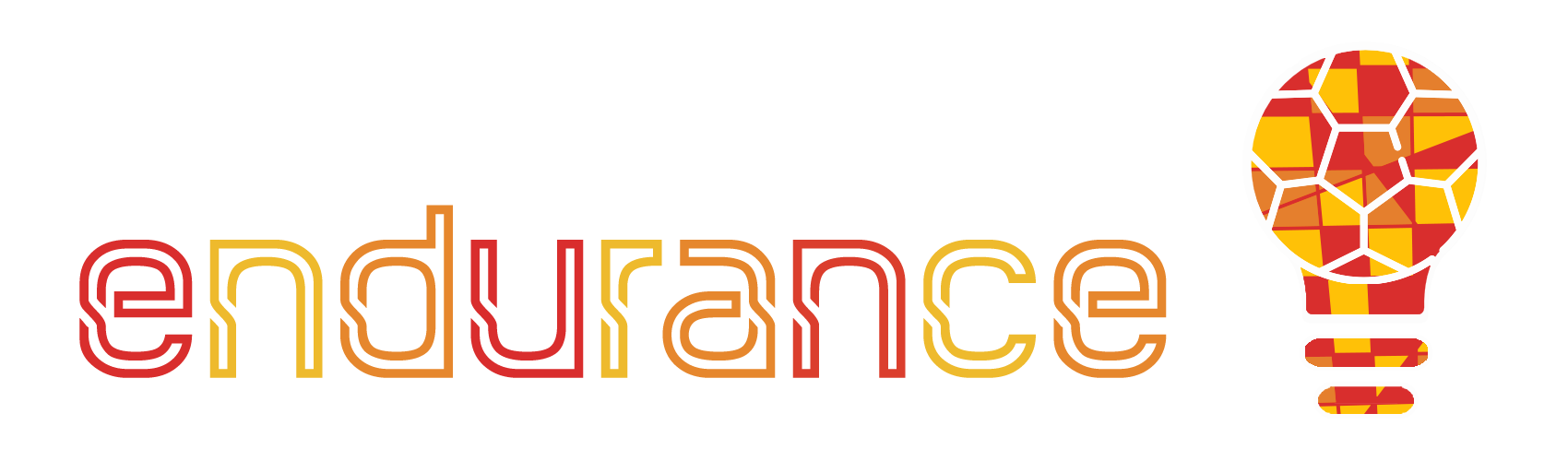 1.COMPETENCIAS DIGITALES APLICADAS AL DEPORTE
1.1 Por qué son importantes las competencias digitales en el ámbito de las empresas deportivas 
Los clubs deportivos, los entrenadores autónomos y las federaciones ya no compiten entre sí como en las últimas décadas; ahora los nuevos competidores se basan principalmente en lo digital y utilizan las redes sociales, los vídeos en streaming y los juegos. 
En particular, lo digital ha sido el ancla del sector deportivo empresarial durante la pandemia de Covid-19. Los empresarios, las federaciones y los clubs deportivos tuvieron que adaptarse a este inesperado cierre forzoso de los centros deportivos para no perder su trabajo. Además de esto, durante el cierre global y también en la actual sociedad post-pandémica, cada vez más personas necesitan hacer deporte online para romper su rutina y los empresarios han aprovechado la oportunidad para articular una nueva forma de impartir sus competencias online o con un enfoque mixto que ha sido el más exitoso y útil tras la reapertura global.
Sin embargo, a partir de los últimos cambios en la sociedad por la pandemia, las habilidades digitales son esenciales para los futuros empresarios en el campo del deporte porque dominar las habilidades digitales básicas allana el camino para el desarrollo de su futura carrera.
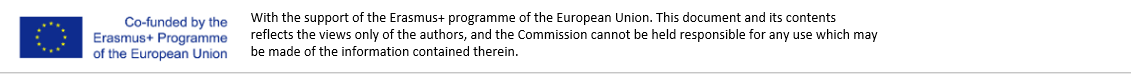 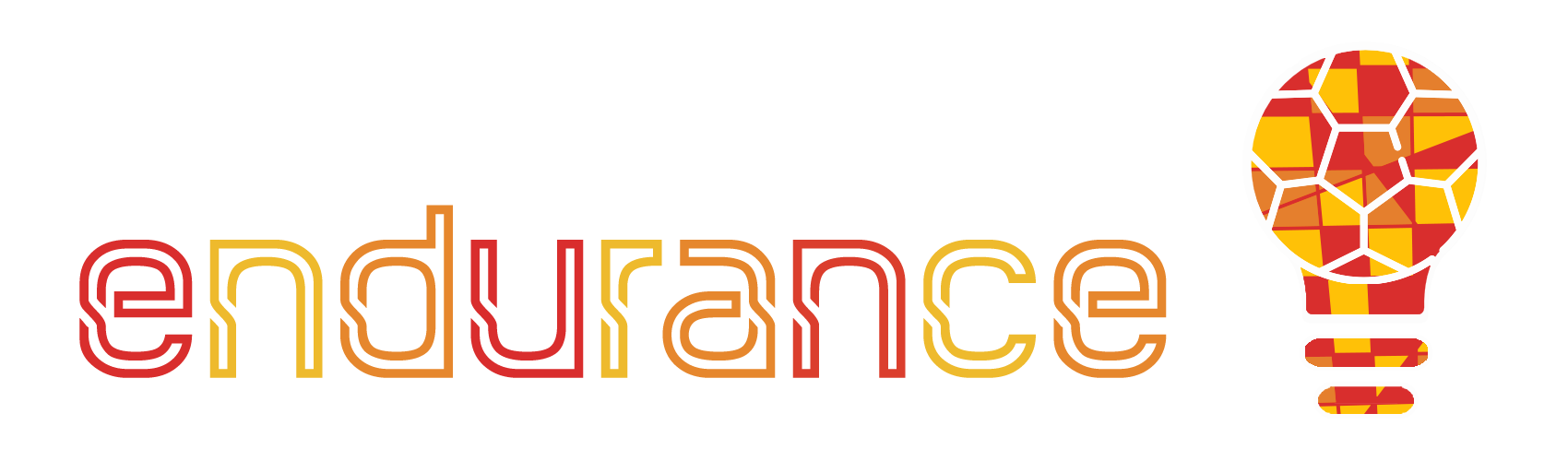 1. COMPETENCIAS DIGITALES APLICADAS AL DEPORTE
1.2. Llevar el entrenamiento deportivo digital a distancia (pandemia Covid-19)
Durante el encierro de la pandemia de Covid-19, los clubs y asociaciones deportivas se vieron obligados a cerrar. La pandemia del Coronavirus ha provocado un gran cambio en la vida cotidiana de todos, incluidas las empresas deportivas y las posteriores sesiones deportivas. Los clubs deportivos o los profesores autónomos de yoga, baile, entrenadores personales, entrenadores de fitness en grupo, etc., han podido aprovechar la tecnología web para ofrecer sesiones de entrenamiento a sus clientes, permitiéndoles continuar con sus actividades deportivas. Permanecer en casa por un periodo largo durante el encierro sin hacer ejercicio podría haber tenido un efecto negativo en la forma física de los deportistas, pero también en la de las personas. Por eso los deportistas iniciaron sesiones con entrenamientos sencillos que la gente podía hacer por sí misma en casa. De hecho, los entrenadores se pusieron en contacto a distancia con los estudiantes-atletas todos los días a través de Zoom y WhatsApp (mayormente), hacían demostraciones de entrenamientos en casa e impartían clases para ayudar a la gente a entrenar desde casa.
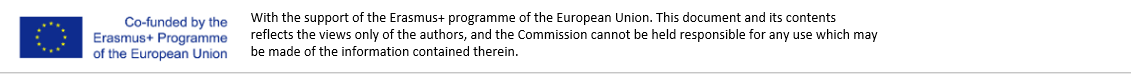 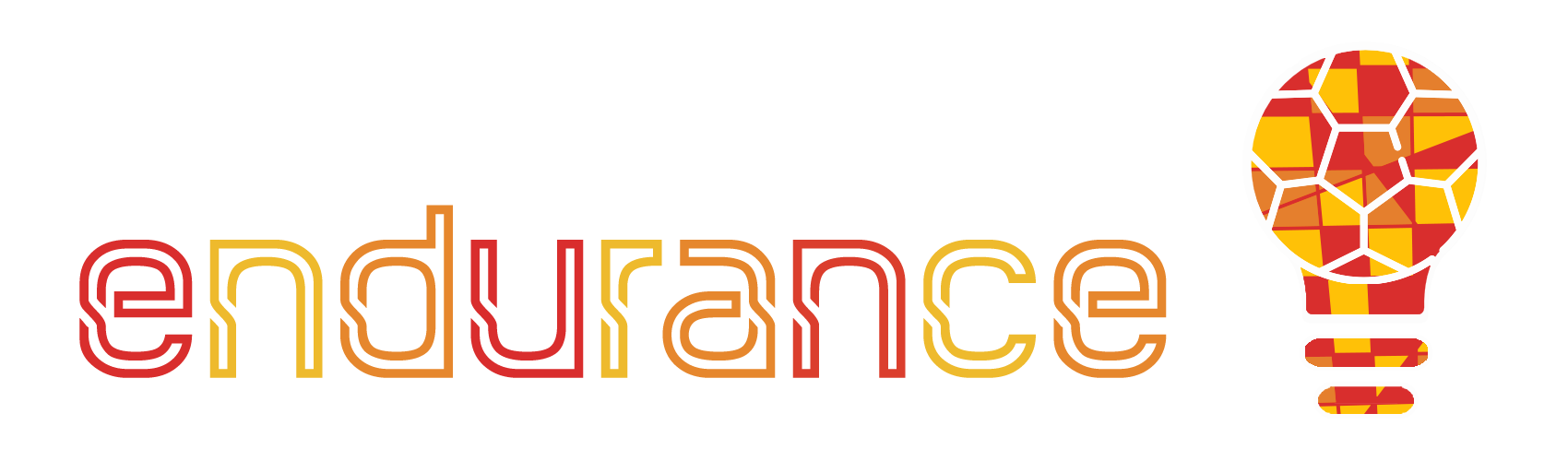 1. COMPETENCIAS DIGITALES APLICADAS AL DEPORTE
Si estás pensando en dar clases online, hay mucho que decir sobre la la configuración de tu video: la luz, la calidad del sonido, el contenido que estás creando, cómo y cuándo lo vas a publicar, etc. Los colores también juegan un papel importante porque ayudan a los seguidores a centrar tu atención en ti. Tomemos un ejemplo de las clases de yoga online: elegir una esterilla de color (o si tienes una marca, una esterilla que se ajuste a ello) es mejor que usar una esterilla negra u oscura porque no destaca tanto en los vídeos, a no ser que tengas un fondo de color..
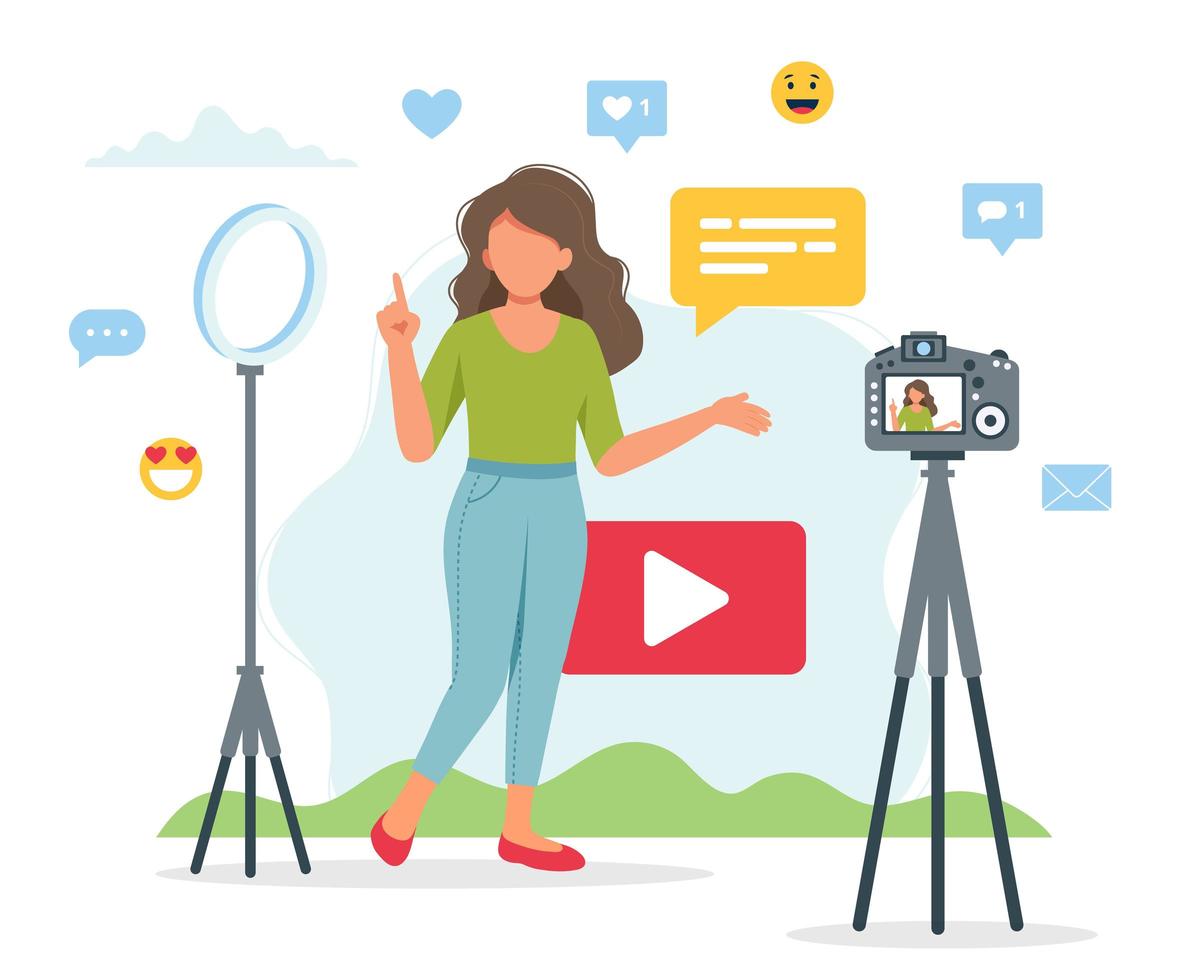 Otro consejo es dejar limpio el fondo de cualquier tipo de desorden porque es como invitar a la gente a tu propio espacio. Eso no quiere decir que tengas una pared blanca detrás tuya. Incluso tener unos pequeños objetos personales detrás, puede ser una manera de conectar mejor. Aumenta un poco más esa conexión personal, así que mantenlo limpio, pero también personal.
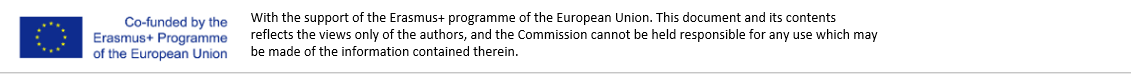 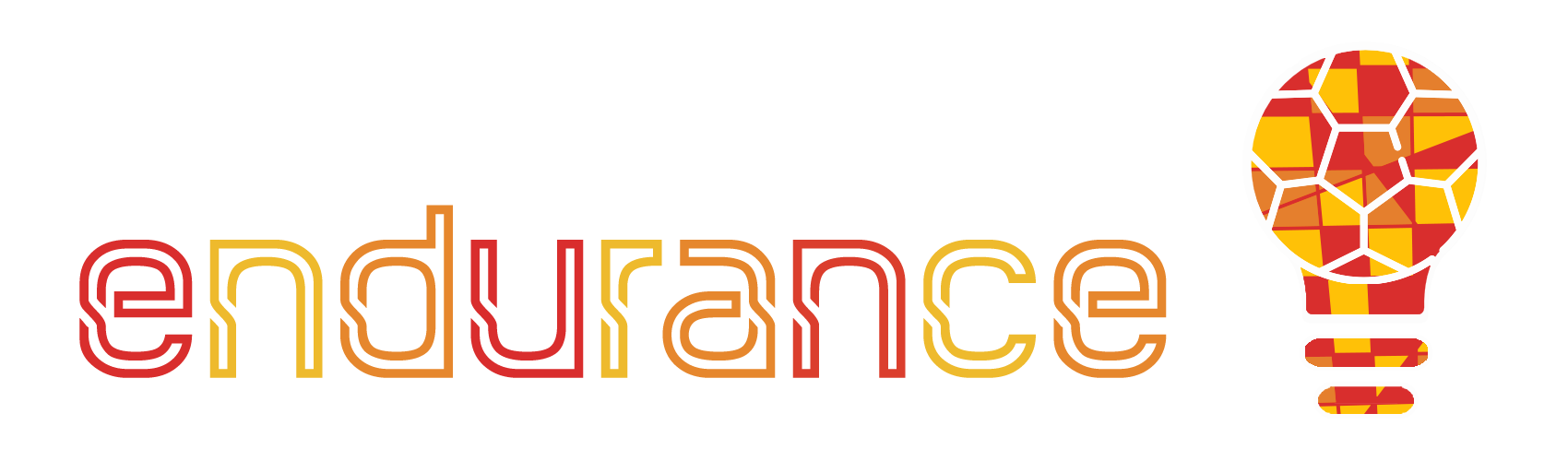 1. COMPETENCIAS DIGITALES APLICADAS AL DEPORTE
Una gran red de seguridad, si estás enseñando desde casa, es organizar los contenidos. Una herramienta válida podría ser un tablero donde escribir la lista de ejercicios y el programa de lecciones y ponerlos en una mesa delante tuya. Eso representa un gran apoyo para las clases online. Otro consejo imporante es la luz. Es siempre mejor elegir una luz natural que te enfoque directamente a una detrás, para que el vídeo no se vea oscuro o con sombras. El problema más relevante de las clases online es la calidad del sonido. Deberías tener unos auriculares inalámbricos específicos si das clases con música porque estarás lejos del micrófono del ordenador
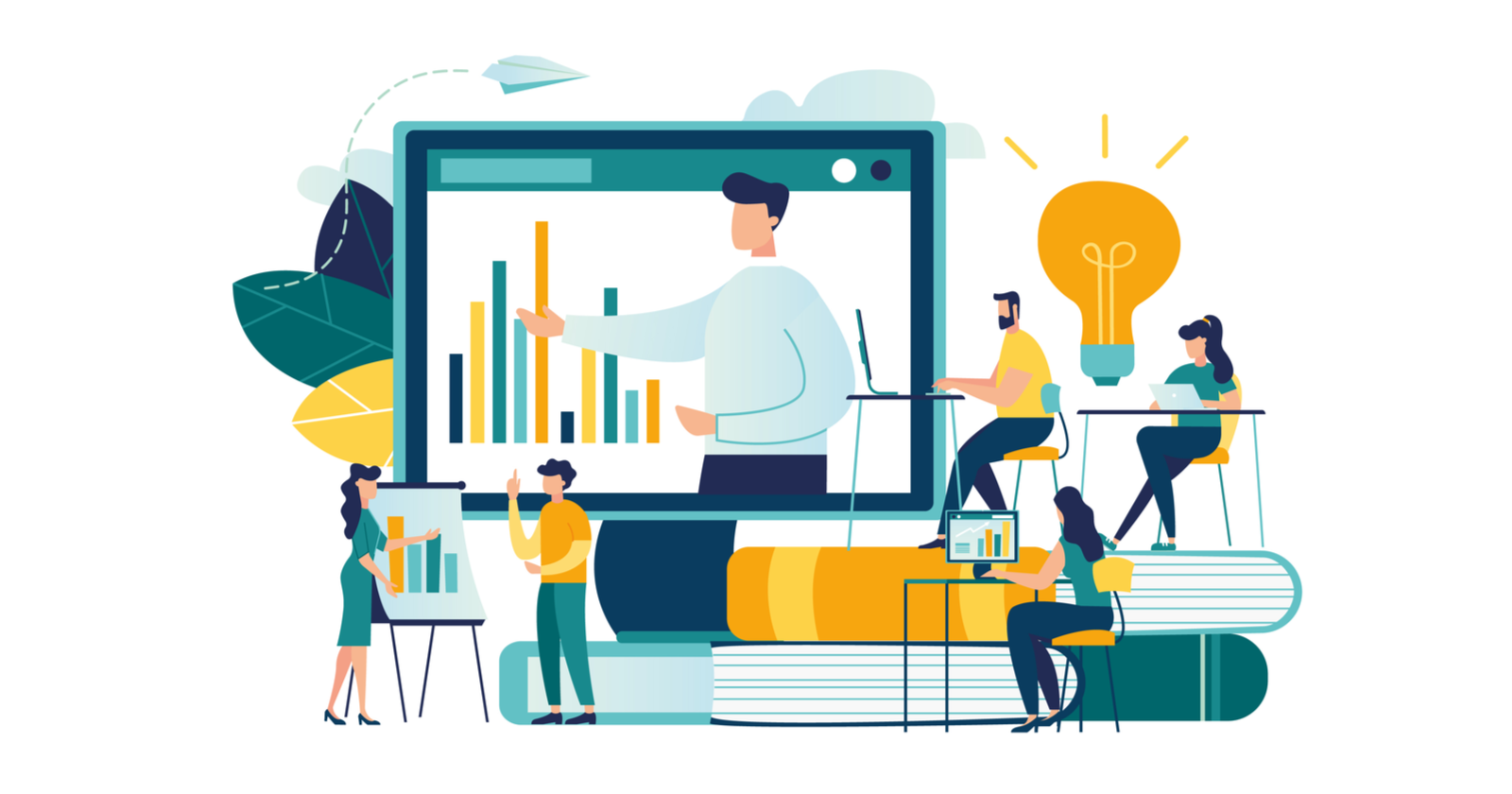 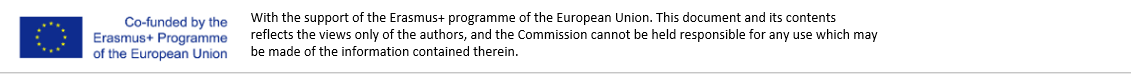 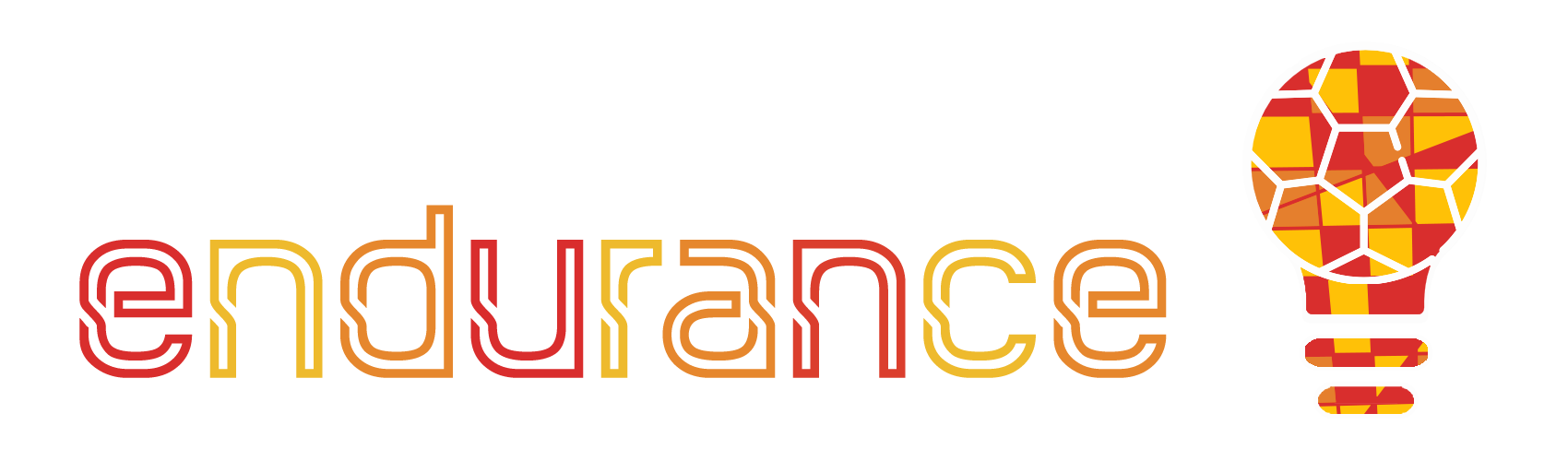 1. COMPETENCIAS DIGITALES APLICADAS AL DEPORTE
Asegúrate de activar la opción de compartir el sonido en la herramienta que estés utilizando para mejorar la calidad del sonido. Para evitar sonidos de fondo, es mejor si tus clientes/estudiantes ponen en silencio sus micrófonos durante la clase y lo desbloquean al final de la lección para compartir comentarios, feedbacks, sentimientos, etc. Hay muchas apps gratis y software útil para sincronizar las clases online, pero la más usada rencientemente ha sido Zoom. Zoom se puede usar en portátiles, ordenadores de sobremesa, tablets, smartphones, e incluso teléfonos de escritorio, lo que ofrece a los estudiantes muchas más formas de acceder a las clases.
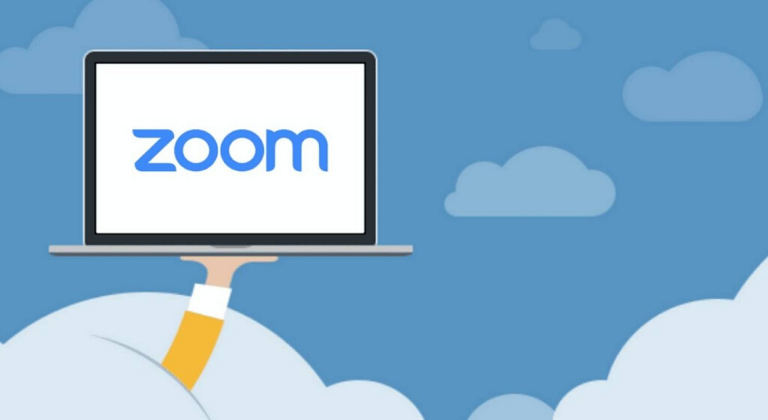 Aquí tienes una guía rápida de Zoom: (Webinars gratis del uso de Zoom, 
https://support.zoom.us/hc/en-us/articles/360029527911-Free-online-Zoom-training-webinars)
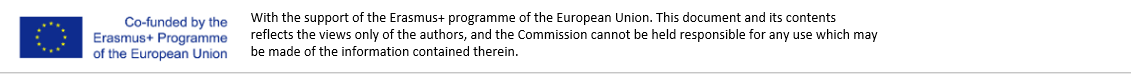 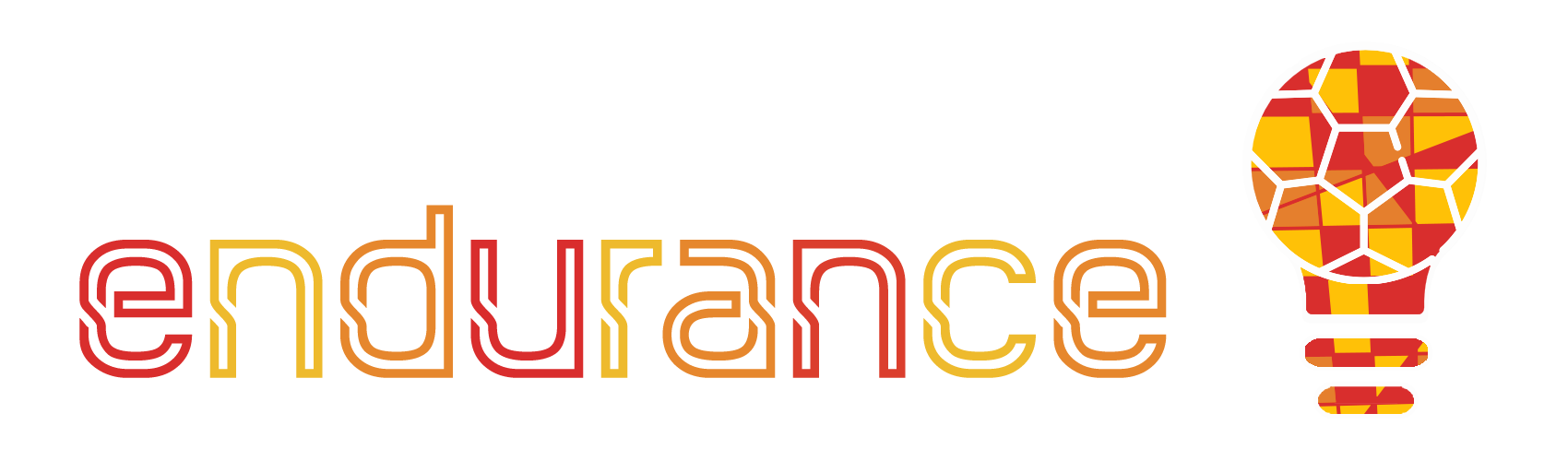 2.COMUNICACIÓN ONLINE EFECTIVA.
PASOS PRÁCTICOS PARA LA VISIBILIDAD DE TU EMPRESA DE DEPORTES ONLINE
2.1. Diseño web para tu empresa de deportes
Empecemos por las cosas simples: tener una web es sinónimo de profesionalidad. La gente lo interpretará como algo positivo.  Suena tonto, pero nos inclinamos a juzgar un libro por su cubierta. Y si una empresa de deportes tiene una web y un diseño gráfico bonito la tendemos a considerar mejor. Si quieres hacerlo tú mismo, wordpress podría ser una solución útil para ti.
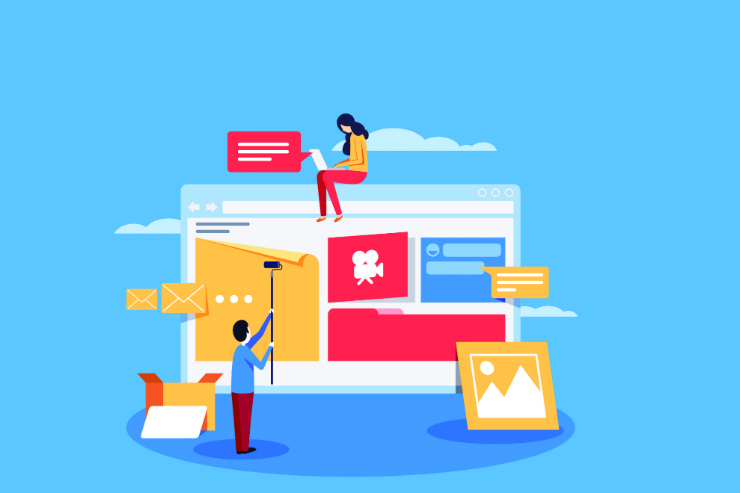 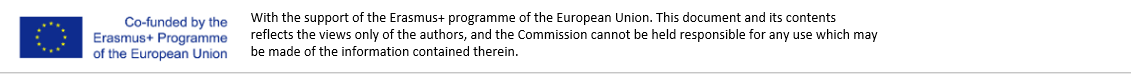 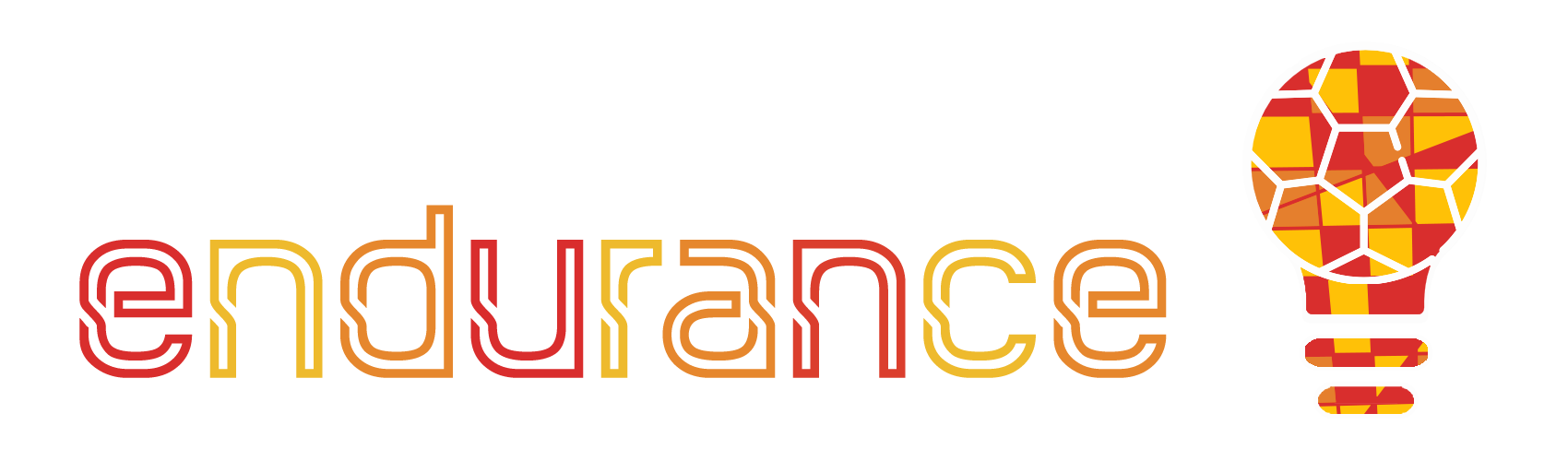 2. COMUNICACIÓN ONLINE EFECTIVA.
PASOS PRÁCTICOS PARA LA VISIBILIDAD DE TU EMPRESA DE DEPORTES ONLINE
WordPress (https://wordpress.com/) es un sistema de gestión de contenido online, que permite crear y editar un sitio web, un blog. Aquí abajo hay un tutorial resumido (https://www.wpbeginner.com/) de cómo crear tu sitio web con WordPress. Para resumir, hemos creado los siguientes pasos.
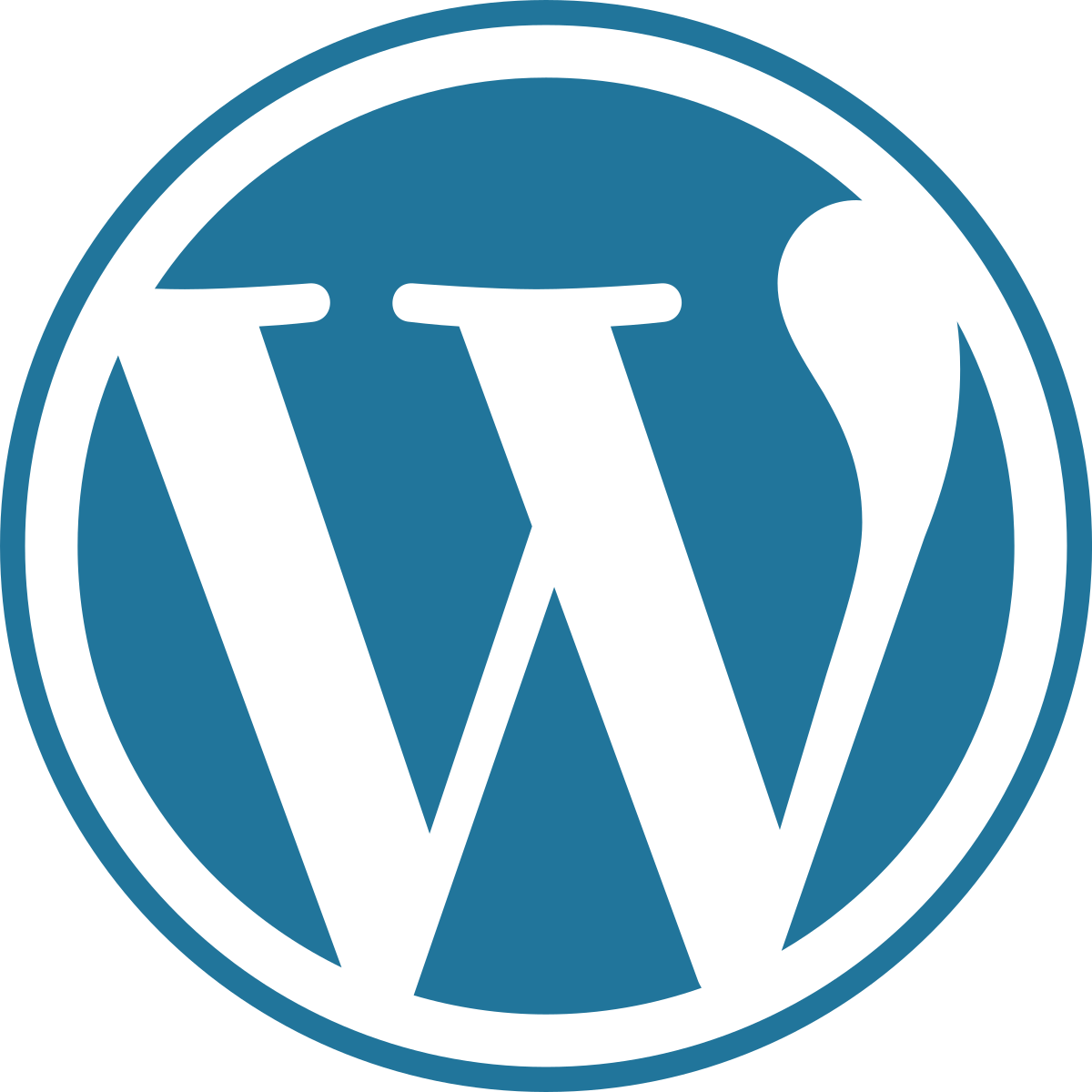 1) Elige un servicio de hosting. Compara diferentes planes y ofertas y elige el que mejor se adapte a tu proyecto.  
Para que un hosting pueda utilizar las funciones de acceso a la web por navegador, debe estar asociado a un dominio. Un dominio es el nombre único que se da a un sitio web, para que cualquier usuario pueda encontrarlo.
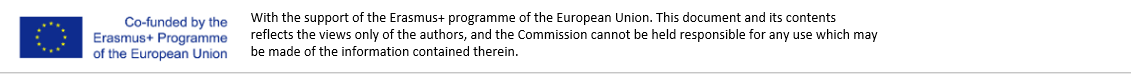 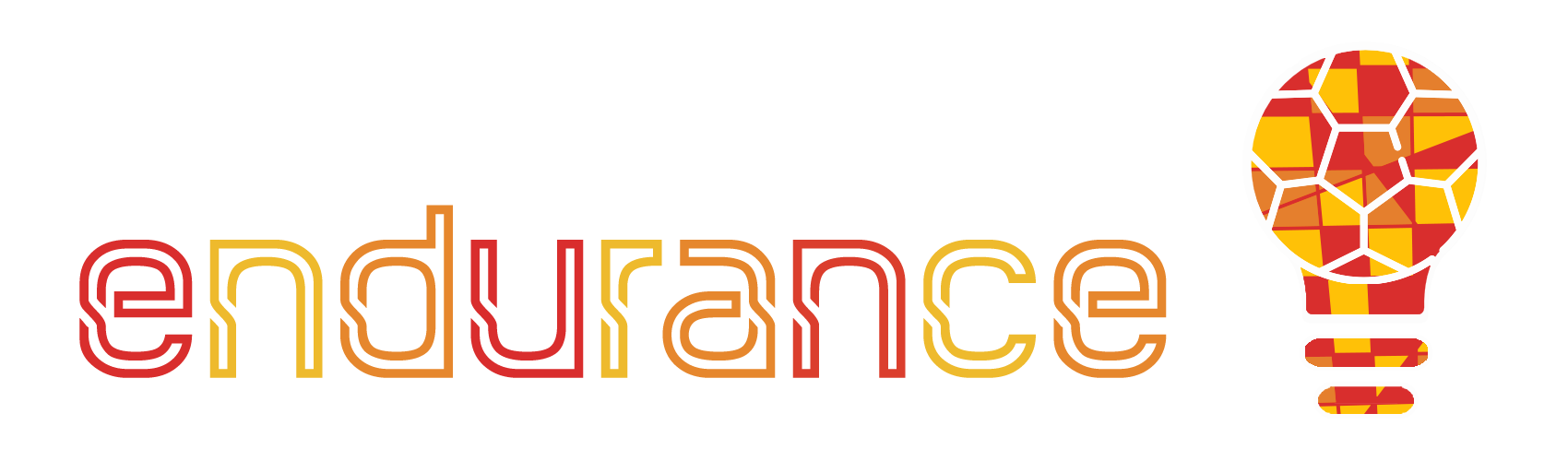 2. COMUNICACIÓN ONLINE EFECTIVA.
PASOS PRÁCTICOS PARA LA VISIBILIDAD DE TU EMPRESA DE DEPORTES ONLINE.
2) Instala WordPress. La mayoría de hosting te permitirá instalar WordPress automáticamente. Ve al panel de servidor de control y encontrarás la opción de instalación automática. En caso de que no puedas instalarlo automáticamente, podrás descargarlo de Wordpress.org, accede al archivo gestión de tu hosting y selecciona el dominio donde quieres instalarlo. 
3) Crea una base de datos. Esto te permitirá guardar los contenidos, información, accesos... Ve al panel de gestión de hosting, MySQL, Databases. Elige un nombre para esta base de datos.
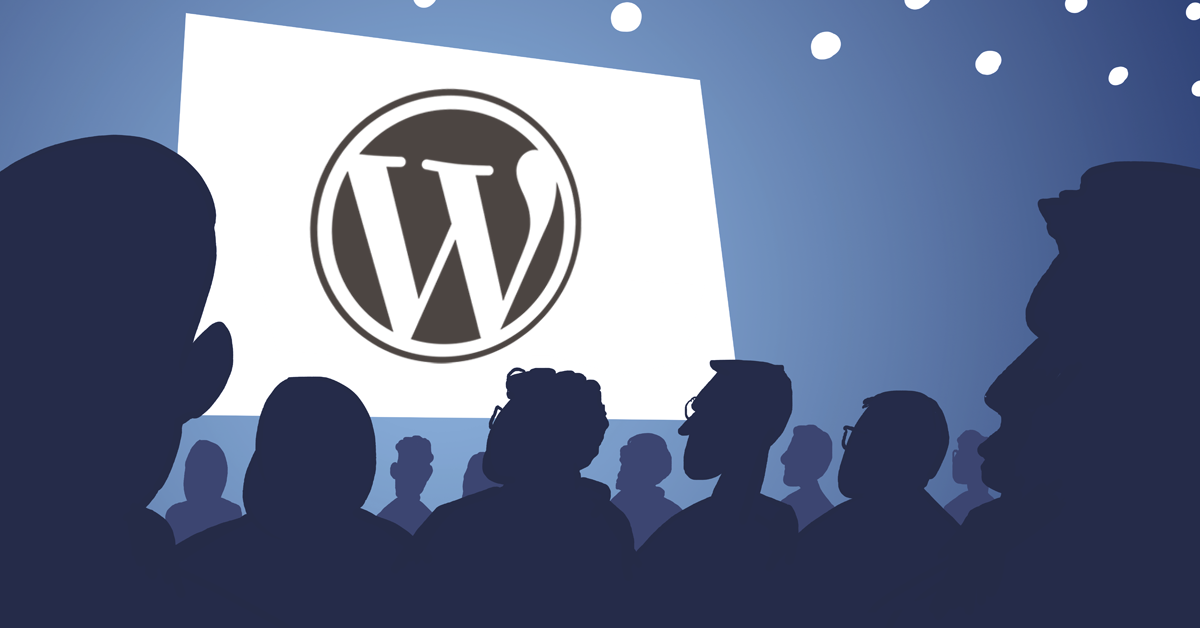 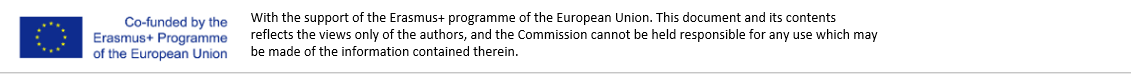 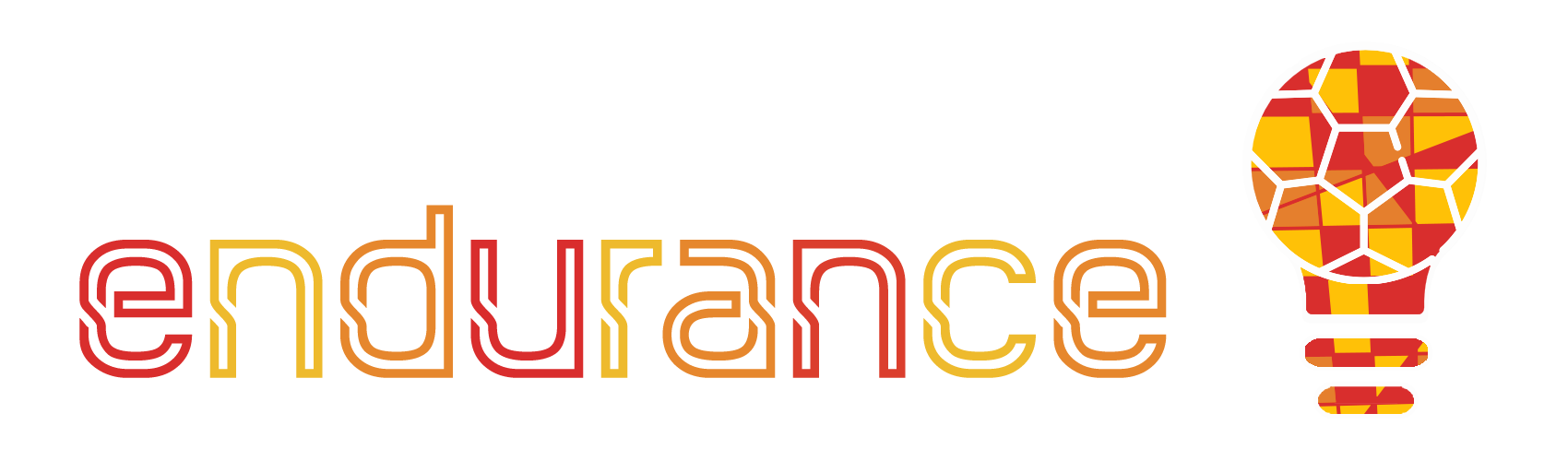 2. COMUNICACIÓN ONLINE EFECTIVA.
PASOS PRÁCTICOS PARA LA VISIBILIDAD DE TU EMPRESA DE DEPORTES ONLINE.
4) Crea un usuario y añadelo a la base de datos. Concede todos los permisos, y asígnales un nombre y contraseña seguros.  Ve a "añadir usuario a la base de datos" y haz link en él. 
Escribe la url de tu dominio junto con "/wp-admin". Rellena los campos y luego introduce el nombre de usuario y la contraseña.
5) WordPress está completamente instalado! En el panel lateral tendrás opiciones de publicación, plantillas, información...Explora este panel y todas sus posibilidades. Hay plugins que añaden funcionalidad extra a nuestra web. Por ejemplo,  WooCommerce permite montar una pequeña tienda online con productos... 
Recuerda incluir el logotipo, o algún elemento que permita reconocer tu empresa (colores corporativos, lema…).
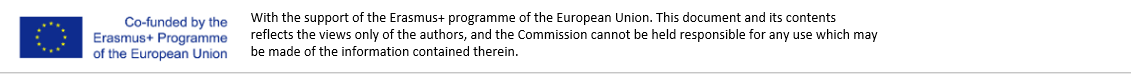 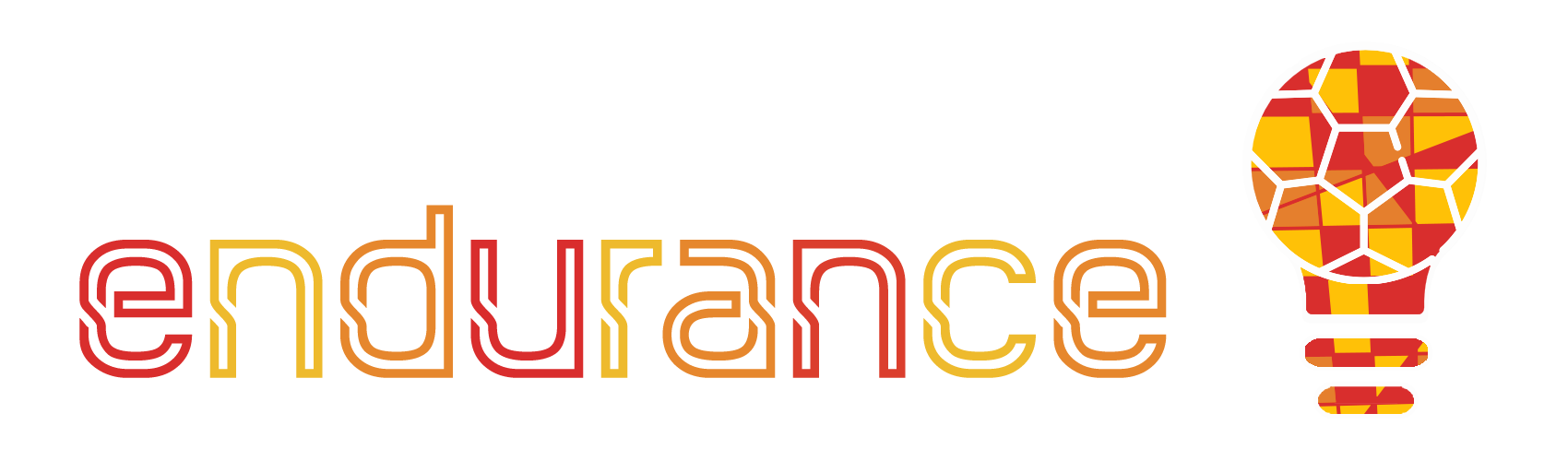 2. COMUNICACIÓN ONLINE EFECTIVA.
PASOS PRÁCTICOS PARA LA VISIBILIDAD DE TU EMPRESA DE DEPORTES ONLINE.
2.2. Identidad Corporativa
Con los siguientes pasos, desarrollarás una idea de la imagen que tendrá tu web. Aquí hay algunos consejos de identidad corporativa:
- Paso 1: Brainstorming y mapa mental son herramientas muy útiles para planear tu identificación visual. Intenta tomar inspiración de webs de deporte o logos que te gusten, así como investigar y descubrir cómo trabajar su diseño y qué te gusta de ellos.
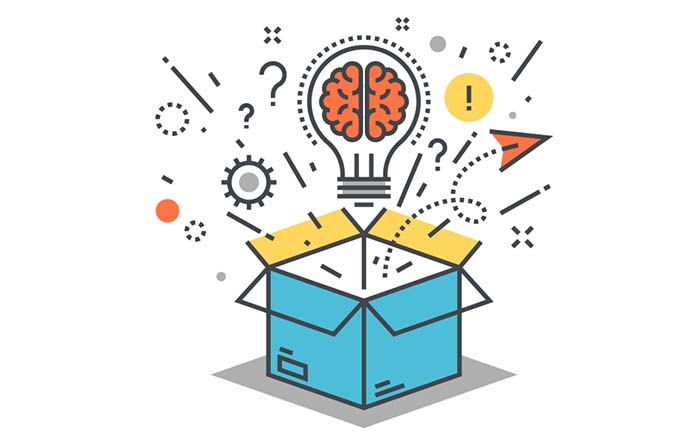 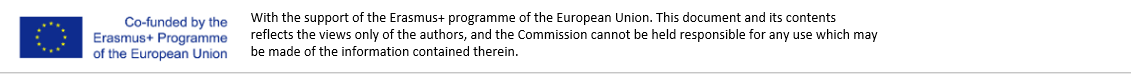 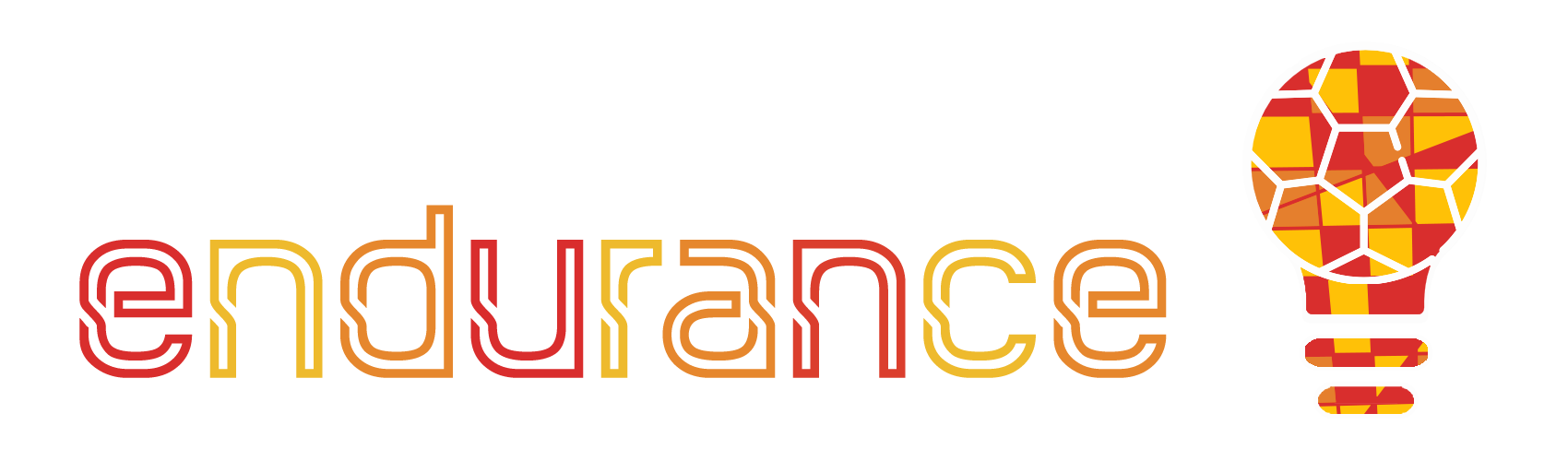 2. COMUNICACIÓN ONLINE EFECTIVA.
PASOS PRÁCTICOS PARA LA VISIBILIDAD DE TU EMPRESA DE DEPORTES ONLINE.
- Paso 2: Toma notas sobre la información de las webs que visitas que te gustan: título, secciones, contenidos, palabras clave, asociación, página de comentarios… 
- Paso 3: Cuando desarrolles tu idea developing your idea, usa colores claros para el fondo y colores oscuros que contrasten con él. No uses un excesivo número de fuentes, iconos o imágenes, y asegúrate de usar imágenes de calidad. Haz todas las páginas homogéneas, en la misma línea de diseño gráfico para que parezca más profesional. El diseño responsive es esencial para llegar al mayor número de usuarios posible.
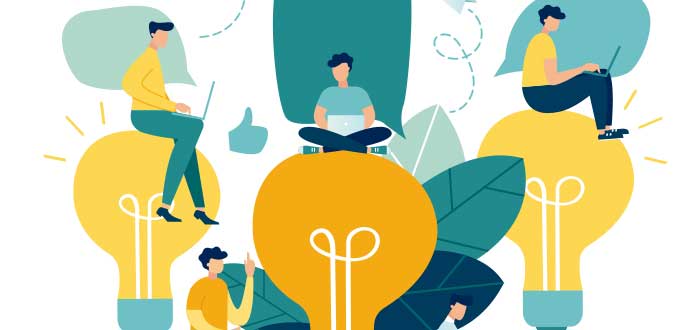 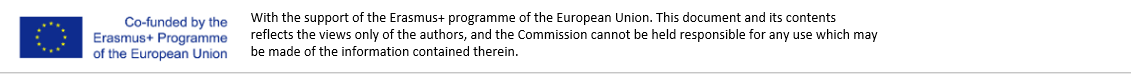 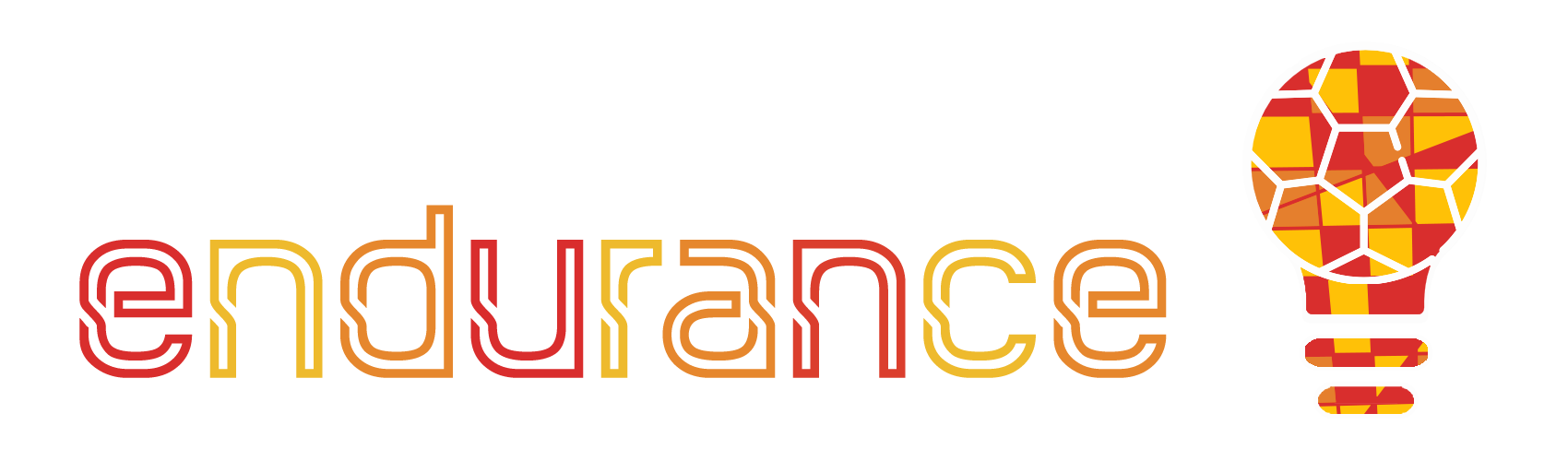 2. COMUNICACIÓN ONLINE EFECTIVA.
PASOS PRÁCTICOS PARA LA VISIBILIDAD DE TU EMPRESA DE DEPORTES ONLINE.
Hay muchos recursos gratuitos y herramientas que pueden ayudarnos a diseñar nuestra marca e imagen corporativa. Estas son las más comunes y las más usadas:
Logo Maker (https://www.logomaker.com/): Permite crear tu logotipo gratis fácilmente. La app no requiere identificación y te permite guardar en formato png, lo que hace que el proceso de manipulación de la imagen sea más fácil 
Freepik (https://www.freepik.com/): Freepik es un banco de imágenes gratuito que ofrece más de 10 millones de recursos visuales. Puedes usar diferentes ilustraciones, fotografías, vectores...Mejorar tu marca con imágenes que nunca había sido tan fácil.
Canva (https://www.canva.com/): Esta web de composición de diseño gráfico e imágenes ofrece herramientas para crear tus propios diseños, siendo capaz de alcanzar resultados profesionales.
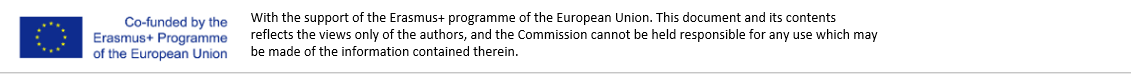 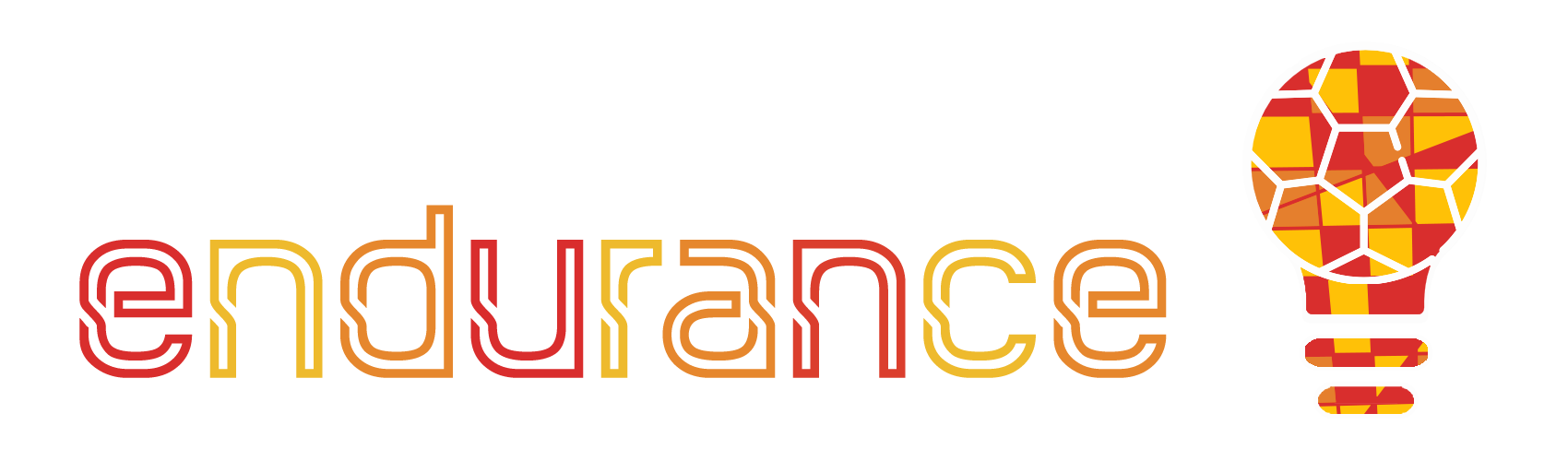 2. COMUNICACIÓN ONLINE EFECTIVA.
PASOS PRÁCTICOS PARA LA VISIBILIDAD DE TU EMPRESA DE DEPORTES ONLINE.
2.3. Estrategia de palabras clave SEO y SEM (Search Online Marketing)
Un sitio web bien indexado (que contenga las palabras clave adecuadas) te ayuda a ser encontrado con parámetros de búsqueda específicos. Pongamos un ejemplo práctico: supongamos que eres el propietario de un gimnasio en Madrid. Si quieres que la gente te encuentre en los buscadores y piense en ti como una alternativa viable para sus entrenamientos, lo que tienes que hacer es llenar tu web de palabras clave en el ámbito del fitness que sepas que van a teclear los usuarios (por ejemplo, gimnasios Madrid, entrenamiento Madrid + barrio, adelgazar Madrid, ideas para entrenar Madrid, gimnasio barrio Madrid). Esta acción para generar resultados requiere tiempo y paciencia, pero el resultado será estupendo.
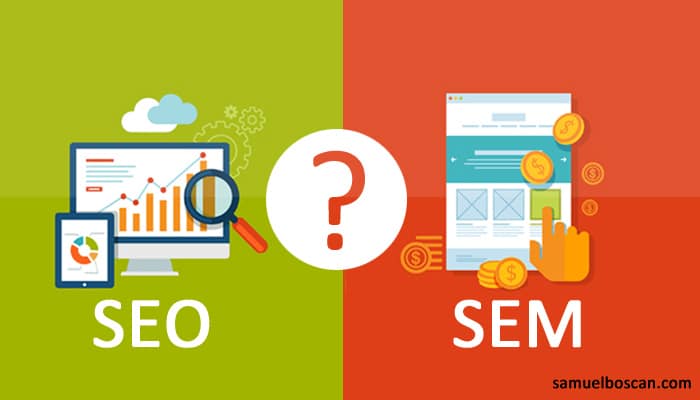 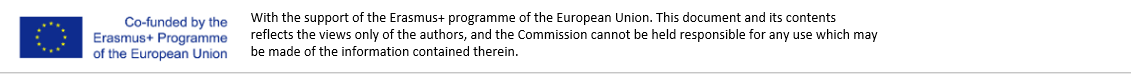 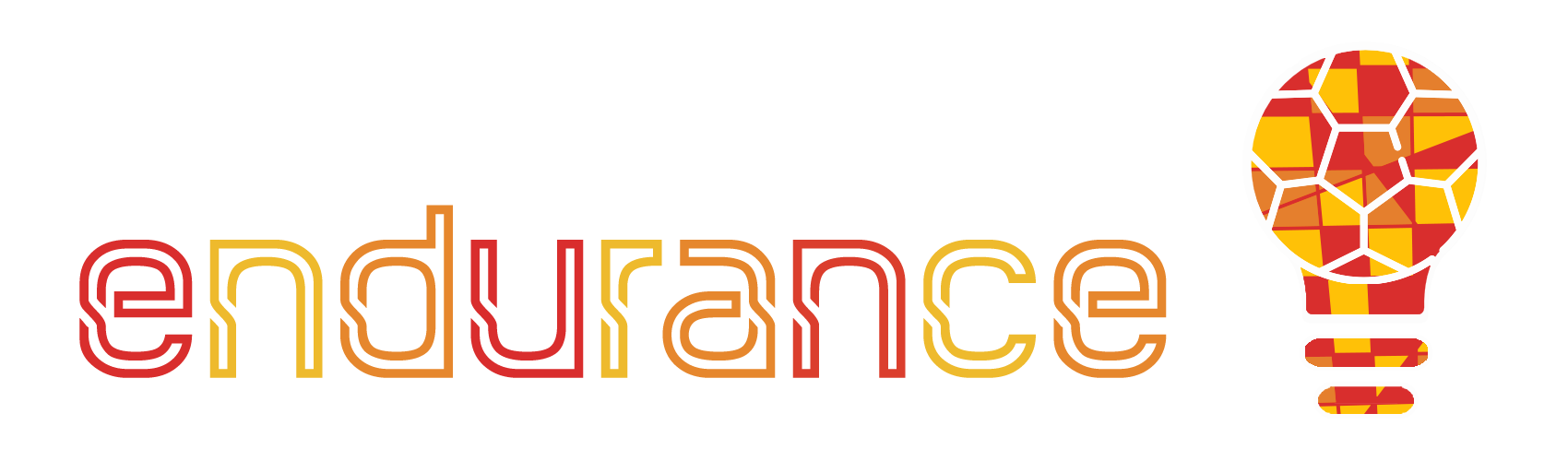 2. COMUNICACIÓN ONLINE EFECTIVA.
PASOS PRÁCTICOS PARA LA VISIBILIDAD DE TU EMPRESA DE DEPORTES ONLINE.
SEO significa “Search Engine Optimization” y se trata de una serie de estrategias para mejorar la visibilidad online, de forma que podamos aparecer los primeros en la lista de resultados al buscar una palabra clave concreta en los buscadores. Existen multitud de herramientas que nos ayudan en esta tarea, como Googles Search Console y Google Analytics, como hemos visto anteriormente. SEO Profiler, por ejemplo, es un sitio web que ofrece herramientas SEO para la búsqueda de palabras clave, la optimización web, el análisis de enlaces y la creación de enlaces, así como informes y mucho más.
SEM significa “Search Engine Marketing” y consiste en campañas de pago en los buscadores, para aparecer mejor posicionado gracias a un sistema de pujas. Al igual que el SEO, hay muchas herramientas que nos ayudan. El Editor de AdWords es una aplicación gratuita de Google, que puedes descargar (https://ads.google.com/intl/es_es/home/tools/ads-editor/) para gestionar tus campañas publicitarias. Determina las palabras clave con las que quieres que te encuentren. Esta herramienta te ayudará a dar con las palabras clave más adecuadas. SEMrush permite hacer un análisis de palabras clave, tanto SEO como SEM. Descubre el precio medio de las campañas PPC (Pago por Click) a nivel local.
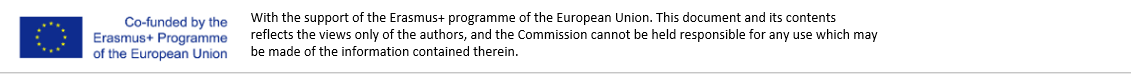 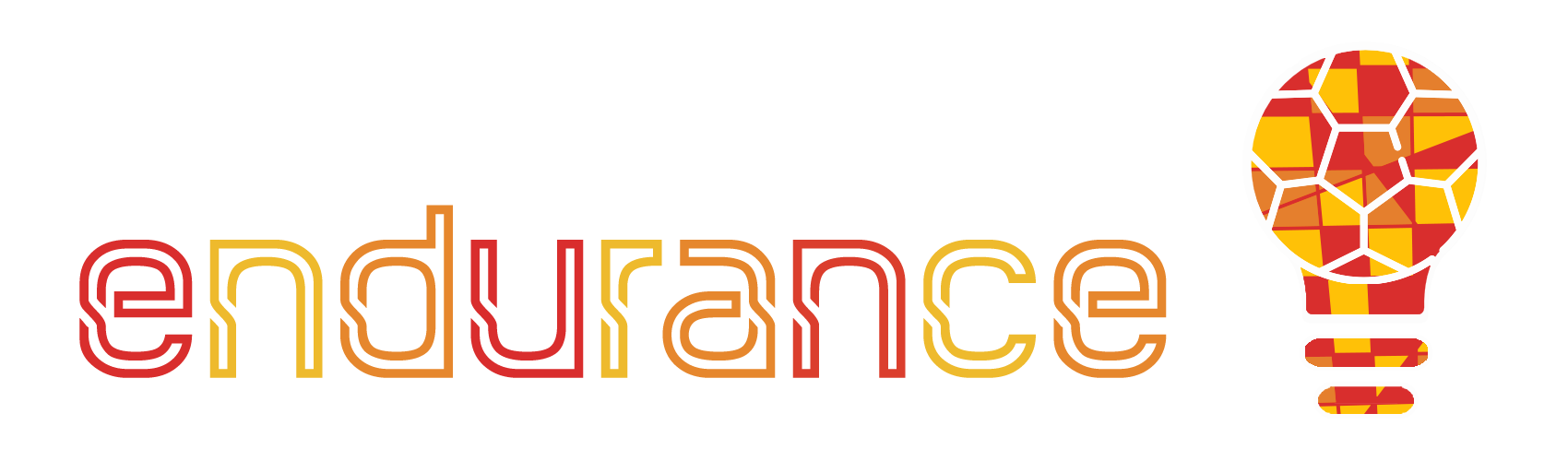 2. COMUNICACIÓN ONLINE EFECTIVA.
PASOS PRÁCTICOS PARA LA VISIBILIDAD DE TU EMPRESA DE DEPORTES ONLINE.
2.4. Comunicación eficaz a través de chats de grupos de fitness, y clases online grabadas
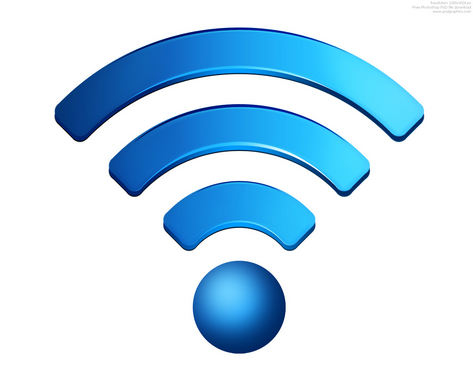 Comprueba tu conexión a Internet 
First of all, although it could be considering a basic tip, online communication depends totally on you staying well connected. Whether it is your laptop, microphone, or internet connection- try and not take these things for granted- to fix small problems soon, instead of waiting for things to blow up before you think of a solution.
Tiempo para chatear 
La creación de un chat de grupo podría ser una gran herramienta de apoyo para ser implementada en tu rutina de entrenamiento dentro de tus clases. Pero piensa en cómo, cuándo y dónde quieres permitir que los clientes/estudiantes participen en el chat. Por ejemplo, ¿te sientes cómodo con los comentarios en el chat durante toda la clase online, o sólo en momentos concretos? Puedes permitir que los alumnos utilicen el chat de forma continua o puedes fomentar su uso en momentos puntuales, tal vez al final de la clase para recibir comentarios y compartirlos.
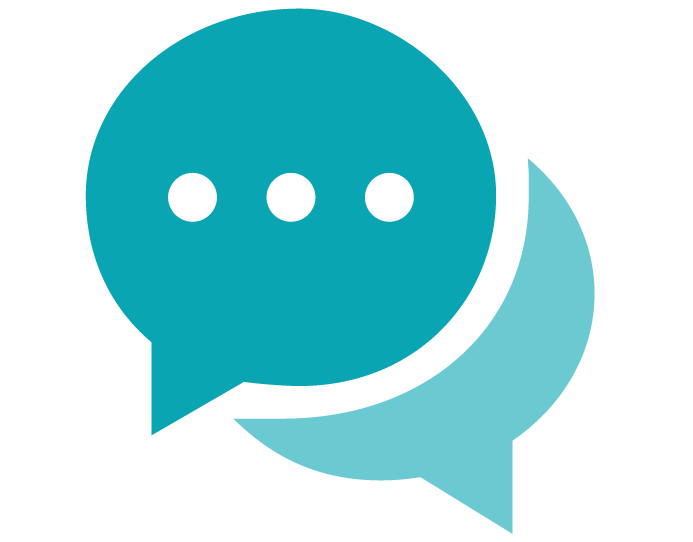 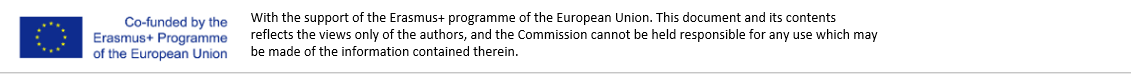 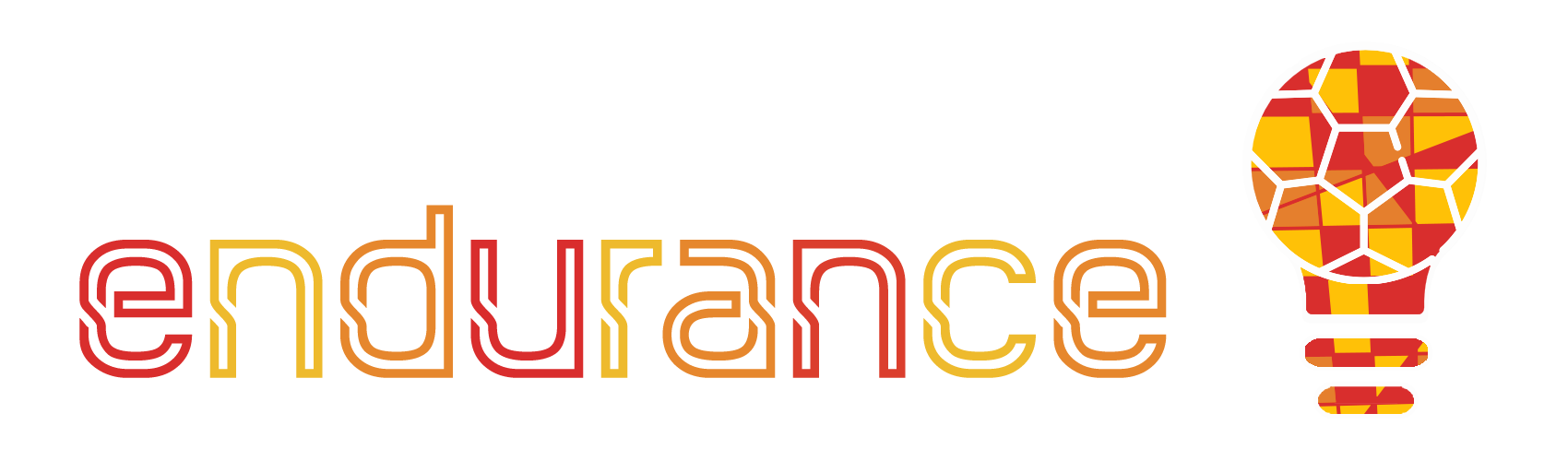 2. COMUNICACIÓN ONLINE EFECTIVA.
PASOS PRÁCTICOS PARA LA VISIBILIDAD DE TU EMPRESA DE DEPORTES ONLINE.
Feedback no verbal
Activa la función de feedback no verbal para tus reuniones para permitir que los seguidores/alumnos se comuniquen contigo sin interrumpir la clase. Comprueba rutinariamente con los estudiantes para abordar cualquier feedback no verbal. Esta función también te permite gestionar la retroalimentación verbal, ya que puede indicar a los alumnos que utilicen la función "pulgar hacia arriba" para indicar cuándo están listos para comenzar la lección en vivo. Recuerda mantener el público silenciado hasta que termines la clase para evitar el ruido de fondo.
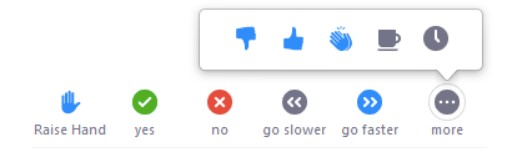 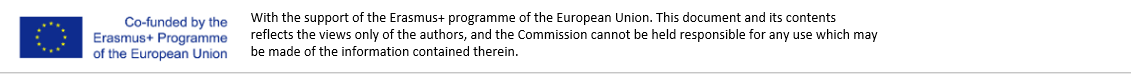 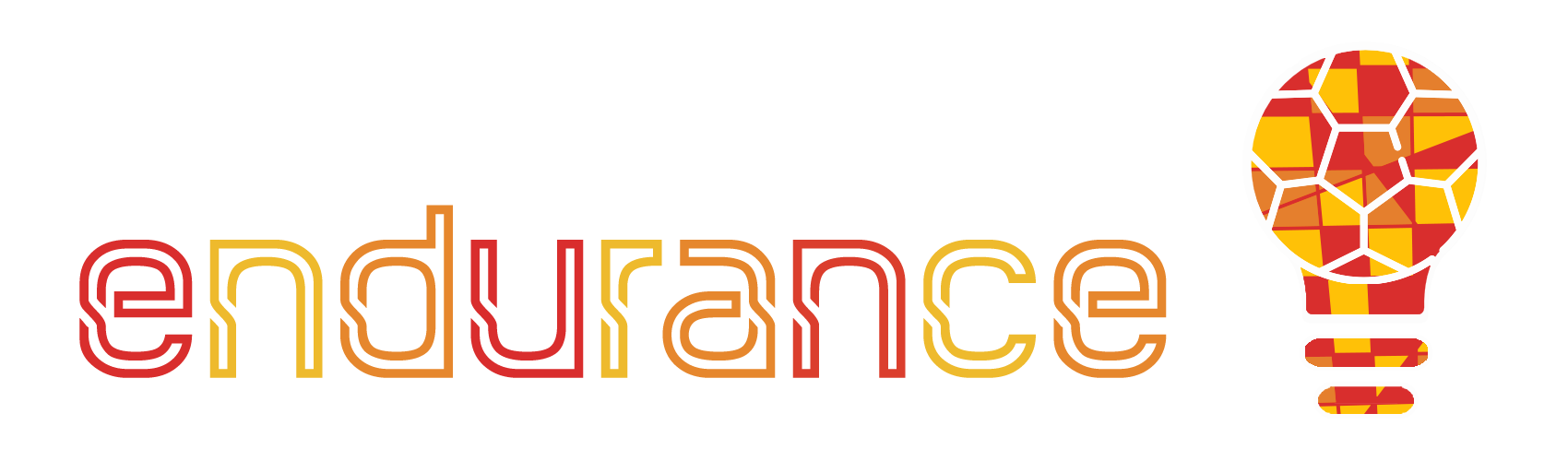 2. COMUNICACIÓN ONLINE EFECTIVA.
PASOS PRÁCTICOS PARA LA VISIBILIDAD DE TU EMPRESA DE DEPORTES ONLINE.
Fomentar el sentido de comunidad
La sensación de presencia y comunidad se verá forzada cuando todos muestren sus caras a través de la webcam. Es más probable que los estudiantes o tu público en general presten atención si saben que están ante la cámara. Además, al principio y al final de tu clase puedes cambiar a vista Galaría (esta es la vista en la que todos son visibles al mismo tiempo). Al final de tus clases, si tus estudiantes lo permiten y lo disfrutan, puedes hacer una foto de la vista Galería y publicarla en Facebook/Instagram (perfil personal o mejor, profesional) en la página web y etiquetarlos para fomentar su inclusión y participación en tu actividad. 
.
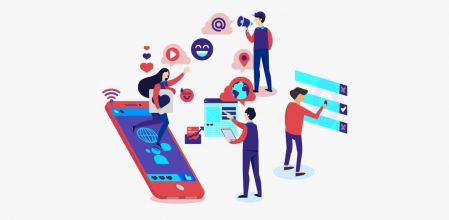 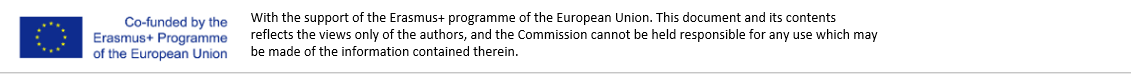 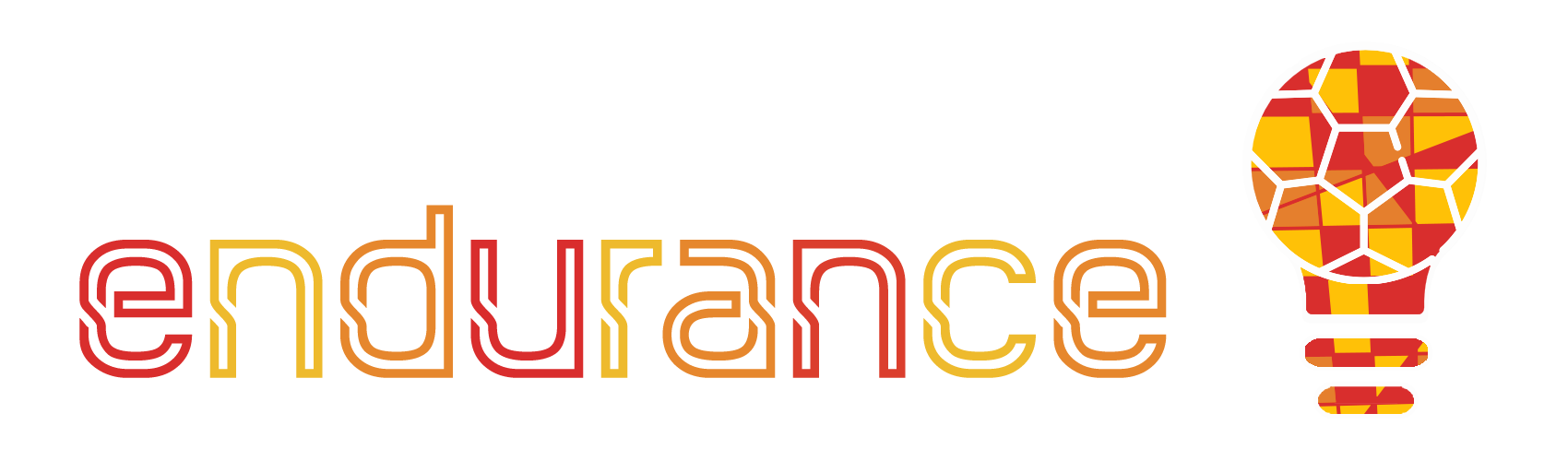 2. COMUNICACIÓN ONLINE EFECTIVA.
PASOS PRÁCTICOS PARA LA VISIBILIDAD DE TU EMPRESA DE DEPORTES ONLINE
Ten cuidado con las diferentes zonas horariaas (en caso de público internacional)
Impartir clases online en diferentes zonas horarias puede ser un gran reto especialmente si tienes que ejecutar la clase en tiempo real. Timezone.io te permite llevar un control de la hora local de tus clientes y te ayuda a programar tu clase a una hora conveniente para todos. Esta herramienta es fácil de usar: simplemente pon tus clientes/alumnos y sus ciudades afiliadas en la web (https://timezone.io/)  para que tengas una visión clara de sus horarios locales. De hecho, ofrece una interfaz visual muy útil.
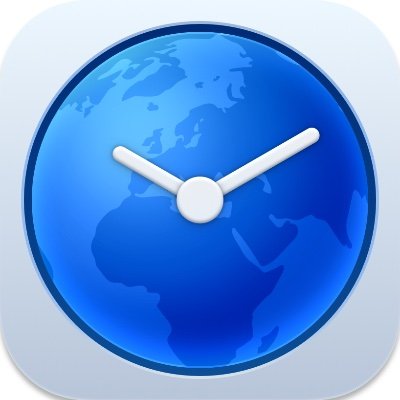 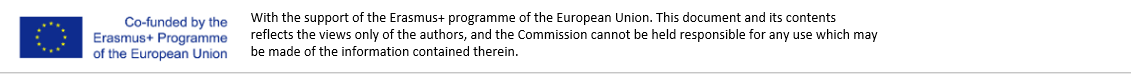 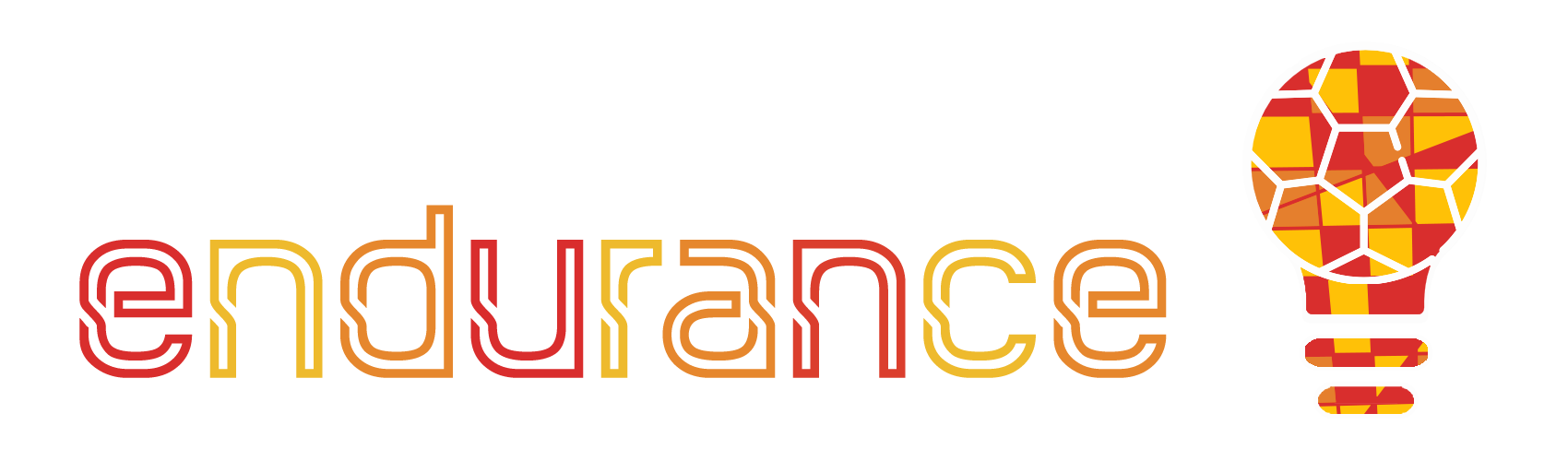 Test de autoevaluación
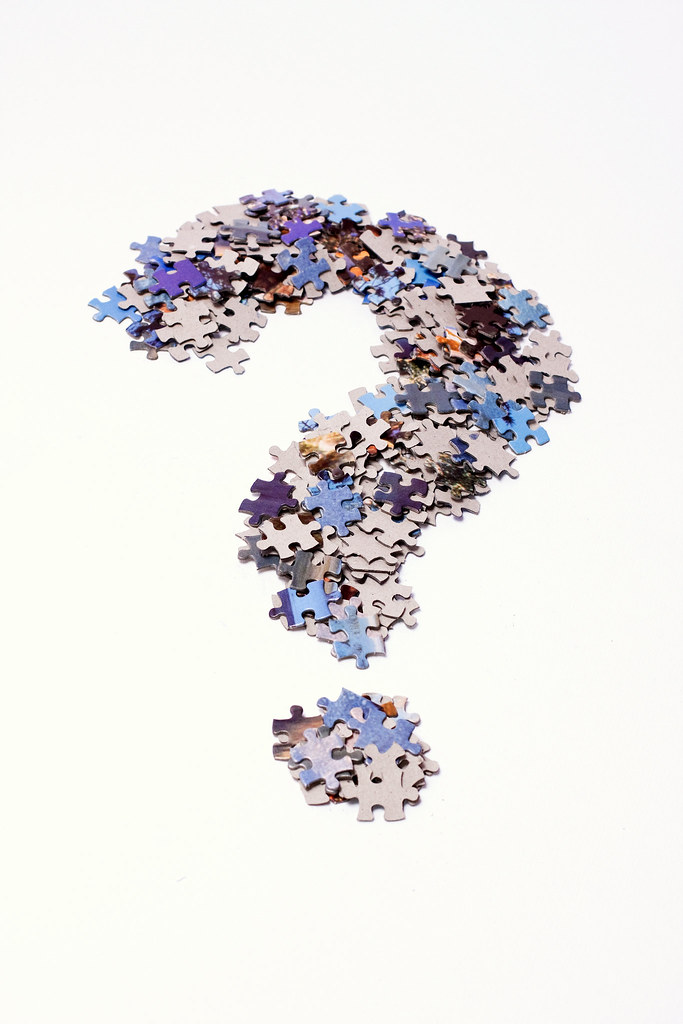 Pregunta 1
¿Por qué son tan importantes las configuraciones de vídeo para las clases a distancia??

Pregunta 2
¿Qué significa SEO?

Pregunta 3
¿Podrías dar un ejemplo de Feedback no verbal?

Pregunta 4
¿Qué es zoom?

Pregunta 5
¿Por qué es importante tener en cuenta los distintos husos horarios?
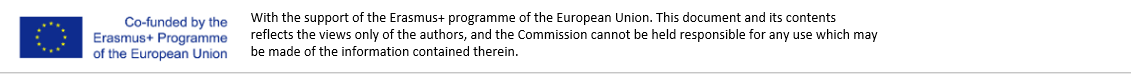 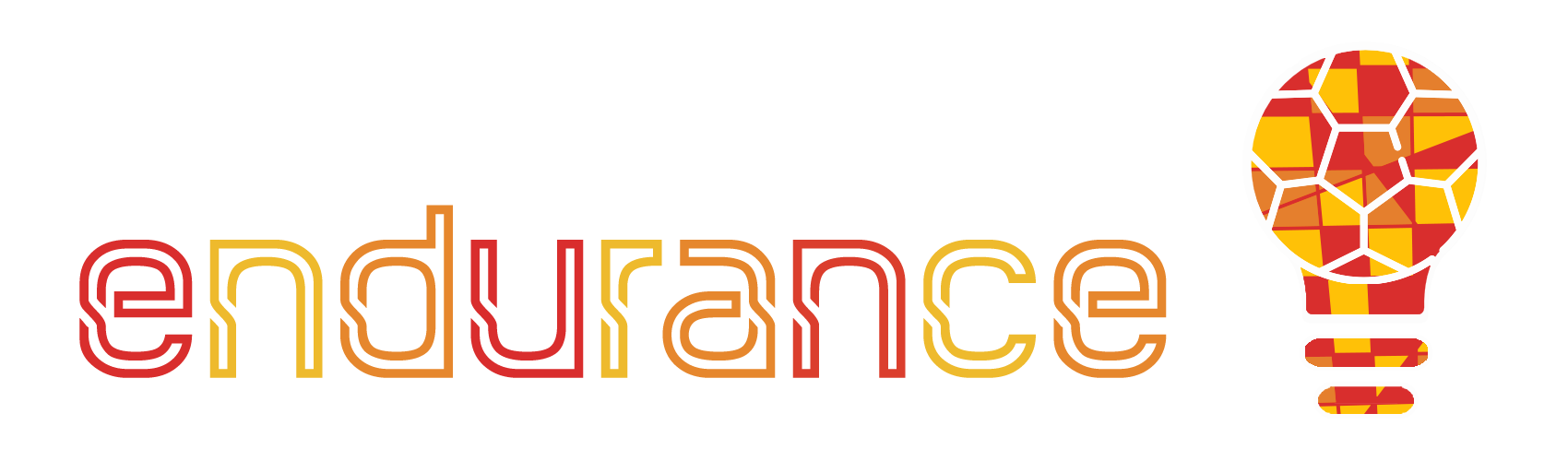 Gracias por tu atención
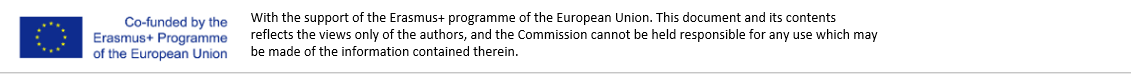